The Impact of Veteran Peer-Tutoring on Mathematics Course Performance
Santos R. Cortez, Ed.D.
Taylor W. Acee, Ph.D.
David C. Caverly, Ph.D.
Concurrent session presented at the October 2019 annual meeting of the College Academic Support Programs conference in Waco, TX.
[Speaker Notes: Title Slide: Good Afternoon and thank you for coming to our presentation today.  This study focused on the impact of veteran peer-tutoring on end-of-semester mathematics grades for student veterans using the program compared to student veterans who did not use the veteran peer-tutoring program over the course of four semesters.  In addition, this study was designed to detect for any statistically significant relationship between the number of times treatment group participants used the veteran peer-tutoring program and their end-of-semester mathematics grades.]
Introduction

Afghanistan/Iraq student veteran graduation rates were significantly lower (51%) compared to World War II, Korean War, and Vietnam War student veteran graduation rates (66%)

Afghanistan/Iraq student veteran graduation rates were lower than traditional students; compared to World War II, Korean War, and Vietnam War student veterans with historically higher graduation rates than traditional student veterans.

Veteran peer-tutoring may be a strategy that may contribute to higher rates of graduation for student veterans

My study may increase better understanding of student veteran academic performance in postsecondary institutions
[Speaker Notes: Why this study? Currently Iraq and Afghanistan student veterans are not graduating at rates recorded historically since the use of the GI Bill for WW2, Korean War, and Vietnam War Veterans.  Those student veterans graduated at a 66% rate compared to 51% for today’s veterans.  Furthermore, previous student veterans outperformed traditional students in historically rigorous courses such as math and sciences course and higher graduation rates, whereas today’s student veterans have not continued that trend.  There are no answers for why this has happened, but a few theories attempting to address this issue exist.  My study looked at a veteran peer-tutoring program as a possible academic strategy to help promote higher graduation rates amongst student veterans.  Also, I hope that my study’s findings foster a stronger interest in better understanding student veteran academic performance in postsecondary institutions in order to better assist them.]
Student Veteran’s Academic Trajectory in Postsecondary Institutions
Bachelor’s Degree                        74.2% completed in 8 years
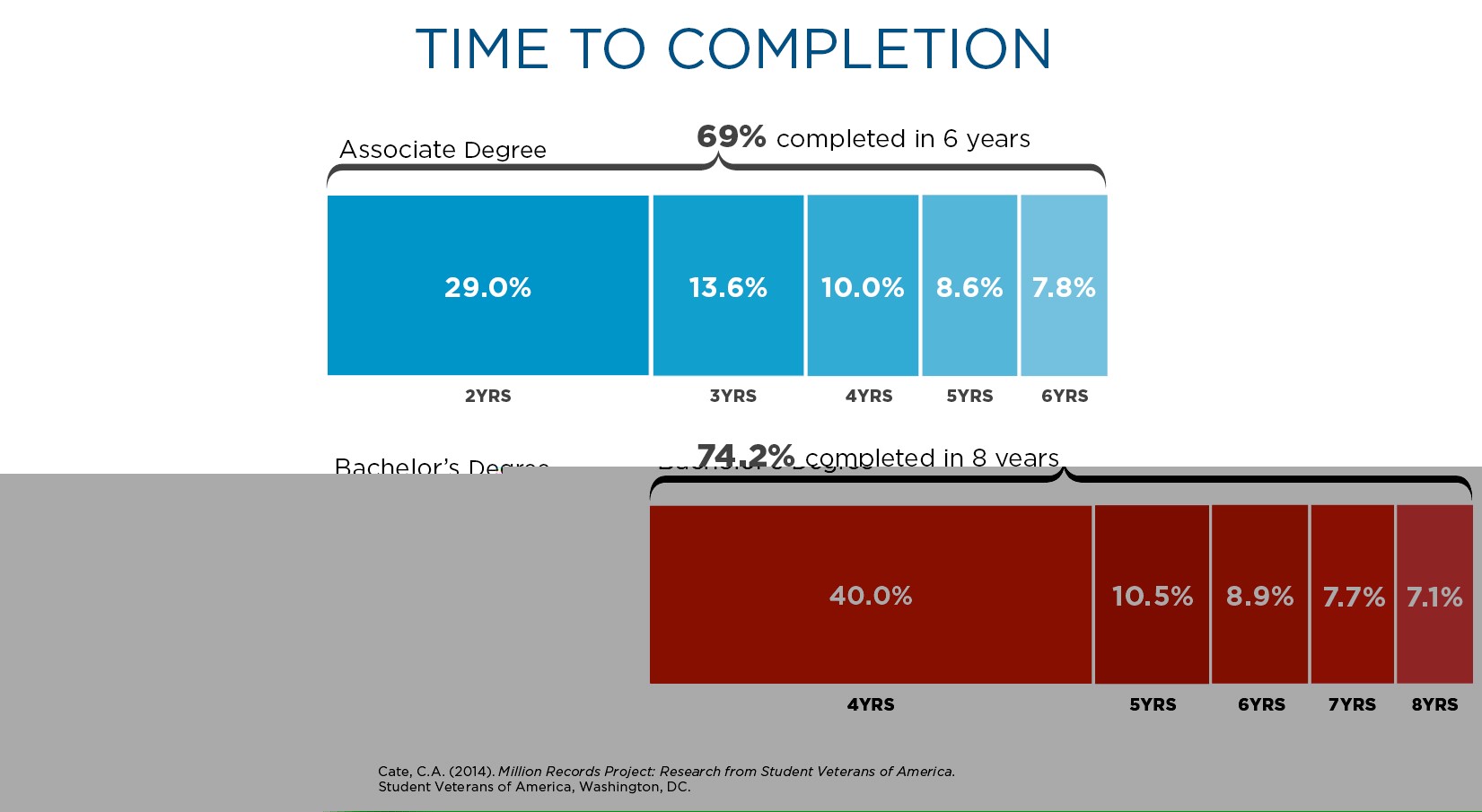 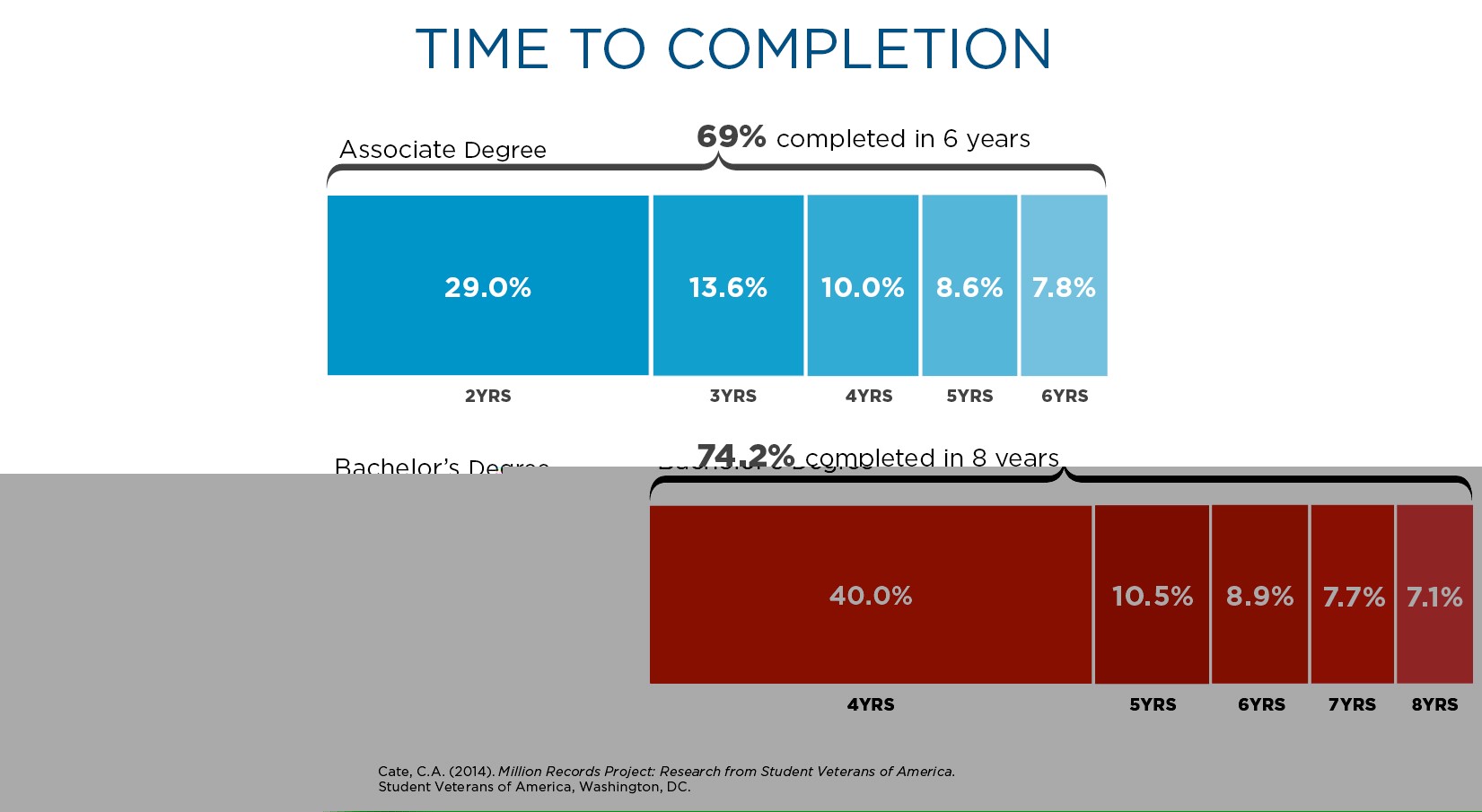 (Cate, 2014)
[Speaker Notes: Here is a look at current student veteran completion rates in community colleges and four-year universities respectively. (Here, explain the conclusions you can make from the 2 and the 4 year student veterans'  trajectories for current student veterans.  What are the implications of these percentages for both the 2 and the 4 year student veterans?)]
Review of Literature
Theoretical Framework
Schlossberg’s (2012)theory posits three major transitions in a person’s life: 
1. anticipated  major life events, 
2. unanticipated major life events,
3. and non-events which are major life events anticipated  
Schlossberg’s theory further posits four sets of factors used by individuals to cope with major transitions:
         1. The situation-factor
         2. The self-factor
         3. The support-factor
         4. The strategies-factor
Schlossberg’s theory used predominantly in research studies pertaining to student veteran experiences transitioning into postsecondary institutions. My study focused on the fourth factor (strategies-factor)
[Speaker Notes: Schlossberg’s Adult Transition Theory served as the theoretical framework for this study.  Schlossberg’s theory posits three major transitions in an adult’s life to include anticipated major life events such as getting married or graduating from college.  Unanticipated major events such as a divorce or failing a college mathematics course.  And non-events which are expected, such as ease of navigating through a rigorous math course, that does not occur.  In order to deal with these three transitions, Schlossberg posits that individuals use one, or all, four factors to navigate or cope with their transition.  The first three factors are situation, self-factor, and support-factor, which current qualitative student veteran scholarship on transitional experiences in to postsecondary institutions utilizing Schlossberg’s theory has been studied.  The fourth factor, strategies, was the focus of my study through quantitative means as it pertained to use of peer-tutoring as a coping method.]
Schlossberg’s Theory Applied in Group Format for this Study
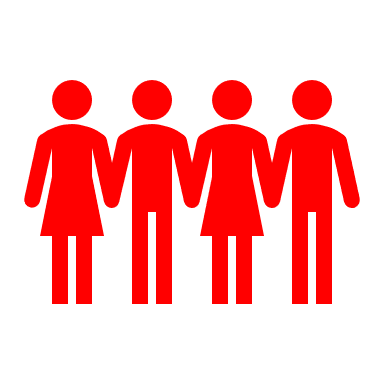 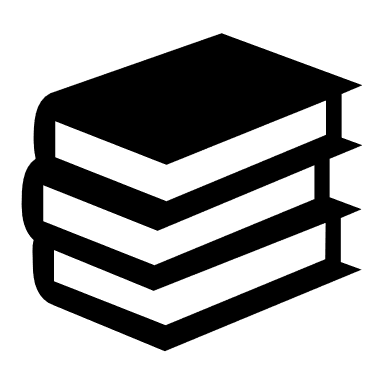 Previous Qualitative Research
focused on Schlossberg’s Theory individual
approach with 
student veteran transitional experiences
My quantitative study applied 
Schlossberg’s Theory 
in a group format approach
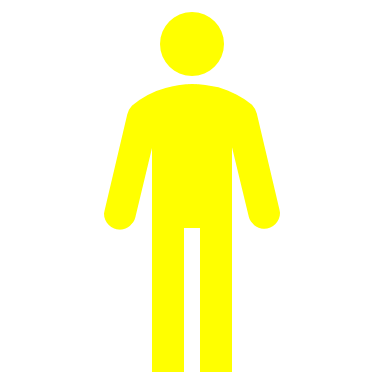 (Treatment Group)
(Comparison Group)
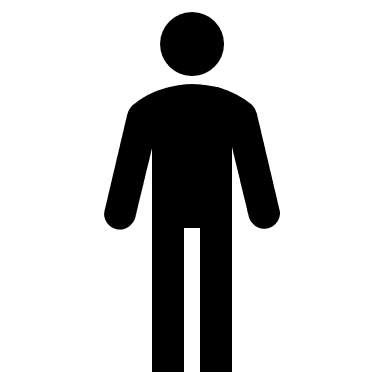 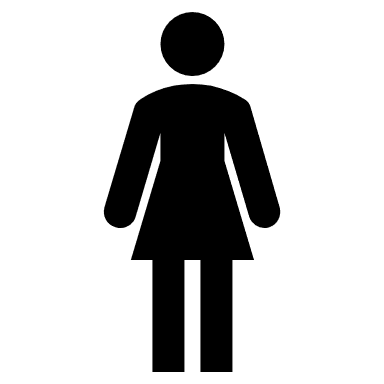 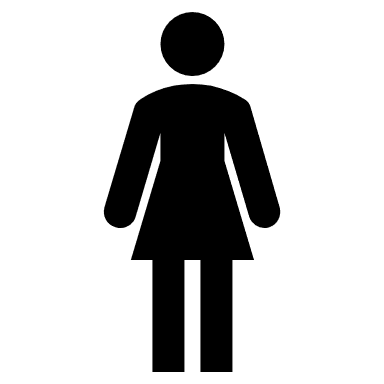 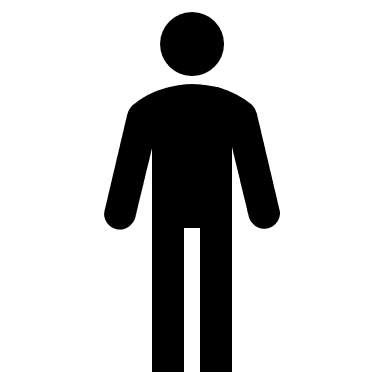 [Speaker Notes: This slide demonstrates how Schlossberg’s theory was applied to two groups in this quantitative study.]
Participants
Treatment Group (Veteran peer-tutoring program); Comparison Group 

Drawn from four previous long semesters: Total N=56; Per Group n=28
(Institutional Research, 2018)
[Speaker Notes: This slide shows the population over the course of four-semesters wherewith my study’s sample were drawn for both the treatment and comparison groups.]
Sampling Procedures

Convenience sampling approach (participants already used treatment)


Inclusion/Exclusion Criteria
[Speaker Notes: I used this sampling approach because the descriptive and demographic data on the participants collected for this study were archived at the learning assistance center and registrar’s office.  I only used treatment participants that were undergraduates, part-time and full-time students, who used the veteran peer-tutoring program for the first-time in seeking help for college algebra, pre-calculus, or calculus 1.  I did not use former commissioned officers as they had already obtained an undergraduate degree, and it was difficult to determine if they had taken any of the courses for this study previously, and in determining if they had received tutoring during their undergraduate course work.  Also excluded from this study were dependents of student veterans such as children and spouses.  Participants who recorded a “W” for their grade were also excluded as there are many reasons for a student withdrawing from a course that is impossible to determine.  Participants in the comparison group were also under the same inclusion and exclusion criteria as the treatment group with respect to their initial semester enrollment in the course, undergraduate status as part or full-time students, and the exclusion of commissioned officers and dependents.]
Research Questions




Research Question 1: Do student veterans who receive veteran peer-tutoring services significantly outperform student veterans not utilizing veteran peer-tutoring services when measured by mathematics grades for each of four semesters? 

Research Question 2:  For student veterans in the treatment group, is there a statistically significant relationship between the number of visits to the veteran peer-tutoring program and mathematics course grades?
[Speaker Notes: These are my study’s two research questions derived from a thorough review of literature.]
Matching
[Speaker Notes: This table breaks down by percentage and number the participants for both groups based on gender and race/ethnicity]
Matching
[Speaker Notes: This table breaks by percentage and numbers the participants in both groups according to courses across all four semesters.]
Description of Veteran Peer-Tutoring Program
-Housed in the learning assistance center.  

Tutoring certification follow (CRLA) requirements; 

Mandatory to maintain employment ,

Level 1 certification requirements

Level II certification requirements
[Speaker Notes: This is a brief description of the veteran peer-tutoring program.  Certification requirements to maintain employment are listed.]
Instrumentation and Data Collection

Learning assistance center software for data collection

Demographic and Descriptive data (Registrar’s Office)

Data instrumental in selecting participants for treatment group

Collected archived mathematic grades of both groups analyzed

Mathematic grades letter assigned: 
    A = 4.0, B = 3.0, C = 2.0, D =1.0, and F = 0.0.
[Speaker Notes: On this slide I’d like to direct you to the last bullet point showing how letter grades were assigned as they will be addressed in numerical form in the findings presentation portion of this study.]
Data Analysis and Testing Assumptions
Due to small proportion of student veterans using institution’s tutoring service,
Multiple mathematics courses across four long semesters used to obtain large 
enough sample size.

1st Research Question: Mann-Whitney U test used examine the difference in median grades between
     the treatment and comparison groups.

Testing Assumptions: All scores for both groups are independent, and second, the dependent 
     variable is continuous level and non-normal.

2nd Research Question: Spearman’s Rho-correlation analysis was conducted to assess if there was 
     a relationship between the frequency of tutoring visits (independent variable), and 
     end-of-semester mathematics grades (dependent variable) within the treatment group.

Testing Assumptions: that data on both variables are at least ordinal, and scores on one variable are monotonically related to the other variable.
[Speaker Notes: The testing assumptions for both of my research questions are listed below each analysis used.]
Check for preexisting group differences
Chi-square test results indicated there was no significant relationship found with 
    gender between groups (=0.583, df=1, p=0.445)

Chi-square test results also indicated there was no significant relationship found 
    with race/ethnicity between groups (=1.289, df=1, p=0.732).

Mann-Whitney U results further indicated there was no significant relationship 
    with age between groups (M=28.66, Md=27.61, SD=6.748).

These findings confirm that the treatment and comparison group were not significantly
different regarding age, ethnicity, and gender, support the effectiveness of the stratified 
randomized matching procedure used to create the comparison group.
[Speaker Notes: In checking for pre-existing differences between both my groups based on gender, race/ethnicity, and age, chi-square results found no significant relationship with gender and race/ethnicity for both groups; and Mann-Whitney U results indicated no significant relationship with age.  These findings supported the effectiveness of the stratified randomized matching procedure I used to create the comparison group.  Also, I wanted to make sure that if any differences were found between the two groups, it was for other reasons not pertaining to these variables.]
Descriptive Statistics
[Speaker Notes: The descriptive statistics displayed on this table are the letter grades earned for both groups combined.]
Descriptive Statistics
[Speaker Notes: This table separates per group the letter grades earned during the time period selected for this study.  You can see the comparison group scoring more A’s and B’s than the treatment group, and conversely, you can see the treatment group participant’s higher number of F’s at seven compared to one for the comparison group.]
Descriptive Statistics
[Speaker Notes: This slide for the treatment group participants displays the number of participants matched with the number of times they used the peer-tutoring program in any of the four-semesters of this study.  For example, 11 participants in the treatment group used veteran peer-tutoring only once, and one individual, as listed in the bottom, used the program 21 times in one semester.]
Descriptive Statistics
Primary Analyses
[Speaker Notes: As you can see with the p-value, Mann-Whitney U test results showed no statistically significant difference in grade distributions between groups, thus retaining the null hypothesis.  In addition, the comparison group had a higher mean rank in grades compared to the treatment group which indicated that the comparison group had higher end-of-semester grades, something I pointed to, on the grade distribution table between groups earlier in the presentation.  What this indicates is that no difference would be expected in the larger population.

Hypothesis Testing for Research Question 1

Mann-Whitney U test results showed no statistically significant differences in grade distributions between the 
      treatment and comparison group; thus, the null hypothesis was retained 
     (Mann–Whitney U = 299.0, n1 = 28, n2 = 28, p = 0.11, two-tailed r=.25).

Comparison group higher mean rank in grades (31.82) compared with Treatment group 
      high mean rank in grades (25.18), the results indicated that the comparison group had higher end-of-semester 
      grades than the treatment group in this sample.  This difference revealed a small-to-medium effect 
      size of r= 0.25.  Effect was not statistically significant.  Therefore, no difference would be expected in the larger
     population.]
Primary Analyses
Hypothesis Testing for Research Question 2
A Spearman’s rho data analysis revealed no relationship (rho = .317, p= .113) between
    frequency of tutoring visits and end-of-semester grades within the treatment group. 
Relationship was not statistically significant. 
Scatter plot showed that four of the five students who had 10 or more tutoring visits
    earned an ‘A’ in the course and the other student earned a ‘B’.
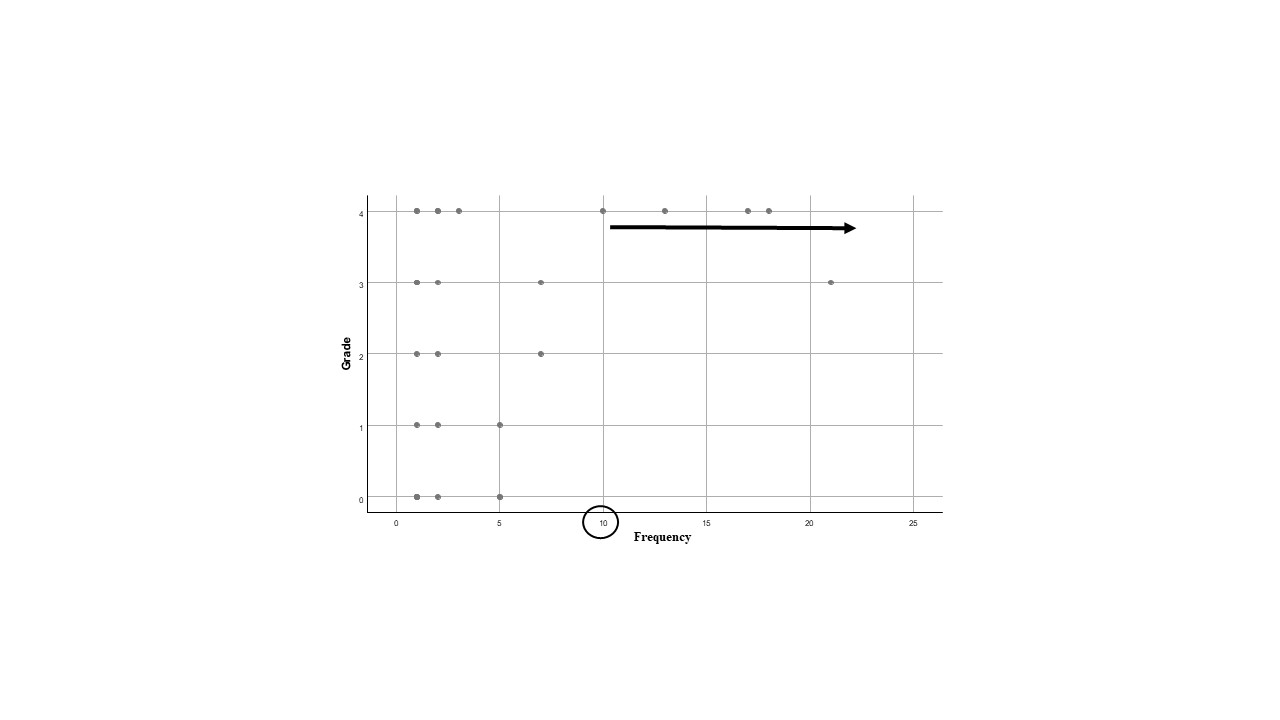 [Speaker Notes: The results of my Spearman’s rho analysis found no statistically significant relationship between the number of times a participants used the veteran peer-tutoring program, and their end-of-semester grades.  Although not statistically significant, the scatter plot below shows that five of the 28 treatment group participants that used the peer-tutoring program more than 10 times scored four A’s and one B.]
Discussion
Primary Purpose of Study:

Provide an original investigation on veteran peer-tutoring
     program’s impact.

Increased research on peer-tutoring amplified need 
     (for this study)

Dearth in student veteran scholarship
[Speaker Notes: I wanted to provide an original investigation with veteran peer-tutoring as historic and current student veteran scholarship has not measured the effectiveness of veteran peer-tutoring programs impact on student veteran mathematics scores.  The aim of my study was to address the existing scholarship gap pertaining to student veteran academic performance.  The increase in peer-tutoring research underscored the need for my study.]
Discussion
Results of 1st Research Question
Potential Reasons
	*Findings align with historical research
	*Veteran Peer-Tutor Program may be ineffective
		**Direction of effect opposite of H1
		** Mean ranks higher for comparison group
	* Treatment Group (low math proficiency/struggling)
Comparison Group outcome differs from current student veteran
    scholarship
Schlossberg Connection: 
Strategy Factor (information seeking & direct action)
[Speaker Notes: There are a few potential reasons that may explain the results of my first RQ.  The first potential reason may be that student veteran academic performance are still in-line with the academic performances recorded through historical research for WW2, the Koran War, and the Vietnam War veterans.  The basis for looking at this potential reason stems from both groups scoring a 3.00 or B as a Median Score.  Another potential reason may be that the veteran peer-tutoring program simply does not work.  The direction of the effect of the treatment, veteran peer-tutoring, went the opposite direction than what I had hypothesized.  Furthermore, the mean ranks for the comparison group were higher than the treatment group.  A third potential reason may be that the treatment group participants using the veteran peer-tutoring program may have had low math proficiency to begin with.  It’s interesting to note that the comparison group’s outcomes contrast current student veteran scholarship that posits student veterans may be struggling academically due to transitional experiences recorded in current qualitative studies.  Schlossberg’s strategy factor as a coping method is directly connected with this study as evidenced in the treatment group’s decision to seek information on academic assistance leading them to the veteran peer-tutoring program, and taking direct action in enlisting peer-tutoring assistance from their veteran peers.]
Discussion
Results of 2nd Research Question
Potential Reasons
	*Treatment Group Participants: Inconsistent Use
	* Veteran Tutor ineffective

Difference B/W 1RQ & 2RQ (expected direction; moderate correlation)

Findings contrast peer-tutoring research

Schlossberg Connection
Social Factor (camaraderie v. academic assistance)
[Speaker Notes: In addressing my second RQ results, a potential reason for the findings may be treatment group participants inconsistent use of the service.  An example might be that participants only sought assistance prior to an assessment or exam.  Another potential reason may be that the veteran tutor was ineffective in bridging understanding of the course content through strategy and tutor modeling for their student veteran tutees.  The difference between the findings of both RQs is that the findings for the second RQ went in the expected direction with a medium effect size.  Yet, the findings of my second RQ contrast current peer-tutoring research which found that increase use of peer-tutoring results in higher end-of-semester grades for students using such service or program.  Schlossberg’s Social Factor, not addressed in my study, may explain why student veterans use the veteran peer-tutoring program as they may seek the camaraderie of their veteran peers more so than enlisting academic assistance for any of the three mathematics courses observed in this study.]
Implications
Majority of Student Veterans may feel peer-tutoring is unnecessary

Majority of Students may have an aversion to using tutoring service
 
Student Veterans may prefer informal in-class peer-tutoring with
   classmates

Student Veterans may prefer listing assistance from their class
   instructor

Student Veterans may prefer listing assistance from their classmates
[Speaker Notes: Some of the implications of these findings may suggest that student veterans may not believe that peer-tutoring at a learning assistance center is necessary.  More so, student veterans may have an aversion to using the tutoring service altogether, as they may prefer informal in-class peer-tutoring from their nonveteran classmates who have a better understanding of the course content.  In addition, seeking help from their instructors in class, and during office hours may be a preferred method for the majority of student veterans as evidenced with an increase in the overall student veteran population at this large southwest university, and a low number of student veterans seeking and using this veteran peer-tutoring program.  The low sample size of my study for participants in the treatment group may suggest that the veteran tutoring program may need a new or different approach of advertising their services to recruit more student veterans for academic assistance.  Current scholarship focus on student veterans may need to change in the direction of initial historical research on student veteran academic performance instead of transitional experiences in to postsecondary institutions if causes for low graduation rates amongst current student veterans are to be identified.  Future collaborative efforts between the DE department faculty and learning assistance director may yield more effective training of veteran tutors and a more effective format for student veterans to academically succeed in their rigorous mathematics courses.]
Implications Continued
Low sample size of Student Veterans in Treatment Group may indicate a need for new or different outreach approaches in advertising and advocating for veteran peer-tutoring

Focus of current scholarship may need to change to initial historical research on student veteran academic performance instead of transitional experience

Future collaborative efforts between DE faculty and Learning Assistance Directors should be initiated with Student Veteran input to help remodel the veteran peer-tutoring program
Limitations

One possible limitation: Alternate form of tutoring

Second possible limitation: confounding factors for participants with mental and physical health issues

Third possible limitation: Background knowledge of mathematics courses taken by participants

Fourth possible limitation: Difficult to determine veteran
     peer-tutoring use prior to four-semester time frame

Fifth possible limitation: Low power of study due to low
     sample size
[Speaker Notes: Some of the major limitations of my study include the possibility that participants from both groups may have received alternate forms of tutoring outside of the veteran peer-tutoring program.  Mental and physical health issues amongst some of the participants may have contributed to their academic outcomes, factors that may not be known due to health privacy laws.  Also, it is difficult to determine what background knowledge on mathematics courses the participants had in having taken the course prior to the time frame of this study.  It is also difficult to determine if any of the treatment group participants used the program prior to the four-semester time frame as the learning assistance center did not keep records of student veterans using the veteran tutoring program.  Lastly, the low power of my study due to low sample size may have prevented a statistically significant effect from being measured.]
Future Research
Study replication with two additional semesters of participants and grades

Similar study using rigorous science courses such as biology and chemistry

Future study on student veteran tutors compared to nonveteran tutors’ effect
   on student veteran end-of-semester grades for rigorous mathematics and 
   science courses

Larger scale studies comparing other university veteran peer-tutoring program
   performance compared to this institution’s veteran peer-tutoring program
[Speaker Notes: I’d like to see a replication of this study with two additional semesters of participants and grades in order to raise the power of this study and determine if there is a statistically significant relationship between use of the veteran tutor program and end-of-semester grades.  I’d also like to see a similar study using historically rigorous science courses such as biology and chemistry to see if similar results are obtained as in this study.  Most importantly, I’d like to see a future study comparing the tutoring effectiveness of veteran tutors and nonveteran tutors on student veteran end-of-semester grades for rigorous mathematics and science course.  Such a study would help to determine if there is any difference on whether a tutor having veteran status helps student veteran overall academic performance.  Finally, I’d like to see comparison studies with this veteran tutoring program and other veteran tutoring programs across the country to determine if geographical regions have an impact on the effectiveness of veteran peer-tutoring.]
Activity
Search your institution’s Office of Institutional Research for veteran
population demographic and descriptive data for Spring 2019, Fall 2018, 
Spring 2018, and Fall 2017.

What is the number of student veterans enrolled in each semester? Was there an
     increase/decrease from semester to semester in student veteran enrollment?


Searching your institution’s Office in Institutional Research, how many student veterans
      graduated each semester?

Does your institution’s learning assistance center provide a veteran-peer tutoring program
to assist your student veteran population?
Implementing a Veteran Tutoring Program
Is there a need? 
Physical Location/Designated Area
Staffing
Recruiting Veteran Tutors
Training and Certification
Marketing Veteran Peer Tutoring Program
Collaborative Partnerships
Implementing a Veteran Tutoring Program
Is there a need?
(Data Collection and Climate Survey)
Data Collection
Institutional Research (enrollment numbers, graduation statistics)
Climate Survey
Veteran Groups on Campus (ie. Student Veterans of America)
Veteran Campus Activities/Events 
New Student Orientation
 Sample Questions: 
1. Which academic subject do you think would
 be harder coming to college after serving your country? 
2. If peer-tutoring from a fellow veteran were available to you, 
     would you be interested in working with a fellow veteran in
     helping you with this subject?
Implementing a Veteran Tutoring Program
Physical Location/Designated Area/Equipment
Physical Location
Veteran Peer-Tutoring Program located within the learning assistance center
Designated Area
Designate a classroom size or study room for your veteran program.
Equipment
Tables, chairs
Designated computer with log-in software serving as database
      to capture number of sessions attended and duration of tutoring for veteran
SMART Board for interactive modeling and tutoring
Video recording equipment for remote-access tutoring for veterans who may
      suffer from PTSD or TBI, or may have physical limitations preventing them from
      coming to your learning assistance center.
Implementing a Veteran Tutoring Program
Staffing
Assistant Director
Strongly recommended that director is a veteran that promotes veteran 
      participation, and can initiate collaborative partnerships with campus 
      stakeholders, external stakeholders such as the VA and community leaders.
Doctoral Assistants
Doctoral Students in Education (Higher Ed, Dev Ed) with tutoring training and
    theory applications, that can train and mentor veteran tutors.
Veteran Tutors
With at least a 3.0 GPA in content being tutored and certified following CRLA
      guidelines.
Implementing a Veteran Tutoring Program
Recruiting Veteran Tutors
Veteran Groups on Campus (ie. Student Veterans of America)

Veteran Campus Activities/Events
 
New Student Orientation

Classroom Visits

Campus VA Office

Office of Student Diversity and Inclusion
Implementing a Veteran Tutoring Program
Training and Certification
(Baseline) start-of-semester training in collaboration with tutoring professionals.  Monthly Training on a designated Friday.  (Post) end-of-semester training and feedback, “Lessons Learned”.

CRLA Certification (I, II, & III)
 
Professional Conference Participation (for Lead Veteran Tutors) for best tutoring practices, and student veteran focused professional conferences addressing student veteran issues and successes.  

Classroom Visits for subject matters tutored as a form of supplemental Instruction (SI) experience and application.  Show veterans how to take notes
Implementing a Veteran Tutoring Program
Marketing Veteran Tutoring Program
Veteran Groups on Campus (ie. Student Veterans of America)

Veteran Campus Activities/Events
 
New Student Orientation

Classroom Visits

Campus VA Office

Office of Student Diversity and Inclusion
Implementing a Veteran Tutoring Program
Collaborative Partnerships
THE LIFE FORCE OF YOUR VETERAN TUTORING PROGRAM!
Effective Collaborative Partnerships with STEM (Math Department, Science Department, Engineering, Technology) and English/Writing Departments.

Developmental Education Programs/ Remedial Education Programs (Math (college algebra), Literacy, Learning Support).
Questions
Santos Retta Cortez, Ed.D.
santos.cortez@unco.edu 
C: 210.439.6623
References
Ackerman, R., DiRamio, D., & Garza Mitchell, R. L. (2009). Transitions: Combat veterans as college students. New Directions for Student Services, 126, 5-16. doi:10.1002/ss.311
Agee, K. S., Hodges, R., & Castillo, A. M. (2018). Program management. In R. F. Flippo & T. W. Bean (Eds.), Handbook of college reading and study strategy research (3rd. ed., pp. 293-314). New York: Routledge.
Anderson, M.L., Goodman, J., & Schlossberg, N.K. (2012). Counseling adults in transition: Linking Schlossberg’s theory with practice in a diverse world. New York, NY: Springer Pub.
Arendale, D. R. (2004). Mainstreamed academic assistance and enrichment for all students: The historical origins of learning assistance centers. Research for Educational Reform, 9(4), 3-21.  
Bonham, B.S., & Boylan, H.R. (2012). Developmental mathematics: Challenges, promising practices, and recent initiatives. Journal of Developmental Education, 36(2), 14-21.  
Brenner, L. A., Gutierrez, P.M., Cornette, M.M., Betthauser, L. M., Bahraini, N., & Staves, P.J. (2008). A qualitative study of potential suicide risk factors in returning combat veterans. Journal of Mental Health Counseling, 30(3), 211-225
Cate, C.A. (2014). Million records project: Research from student veterans of America. Student Veterans of America, Washington, DC.
Creswell, J. (2009). Research design: Qualitative, quantitative, and mixed methods approaches.  Thousand Oaks, CA: Sage Publications. 
DeJarnette, A.F., Hord, C., & Marita, S. (2016). Using linguistics to examine a tutoring session about linear functions. Conference Papers—Psychology of Mathematics & Education of North America, 1025-1032.
DiRamio, D., Ackerman, R., & Mitchell, R.L. (2008). From combat to campus: Voices of student-veterans. NASPA Journal, 45(1), 73-102.  
Doan, A., & Portillo, S. (2016). Not a woman, but a soldier: Exploring identity through translocational positionality. School of Public Affairs & Administration, 76(3-4), 236-249. doi:10.1007/s11199-016-0661-7
Dodo-Balu, A. (2017). Students flourish and tutors wither. Australian Universities Review, 59(1), 4-13.  
Elliott, M., Gonzalez, C., & Larsen, B. (2011). U.S. Military veterans transition to college: Combat, ptsd, and alienation on campus. Journal of Student Affairs Research and Practice, 48(3), 279-296.  doi:10.2202/1949-6605.6293
Errazuriz, M.C. (2016). Academic writing developmental in initial teacher training: Tutoring in a writing centre as a strategy for the modelling of students. The International Journal of Literacies, 23 (3), 27-43.  Retrieved from www.thelearner.com
Faulkner, F., Fitzmaurice, O., & Hannigan, A. (2016). A comparison of the mathematical performance of mature students and traditional students over a 10-year period. Irish Educational Studies 35(4), 337-359. doi:10.1080/033233315
Frederiksen, N., & Schrader, W. B. (1952). The academic achievement of veteran and nonveteran students. Psychological Monographs: General and Applied, 66(15), 1-52. 
Garmezy, N., & Crose, J. M. (1948). A comparison of the academic achievement of matched groups of veteran and non-veteran freshmen at the university of Iowa. The Journal of Educational Research, 41(7), 547-550. 
Gowan, A.M. (1949). With the technicians: Characteristics of freshman veterans. The Journal of Higher Education, 20(4), 205-212, 225-226.
Horn, L. J., & Berktold, J. (1998). Profiles of undergraduates in U.S. postsecondary institutions: 1995-96 with an essay on undergraduates who work. Washington DC: National Center for Educational Statistics. (ERIC Document Reproduction No. ED419461).
International Tutor Training Program Certification (ITTPC). (n.d.). Retrieved from https://www.crla.net/index.php/certifications/ittpc-international-tutor-training-program
Johnson, D.L. (2017). The impact of the group performance assessment program (gpa program) on mathematic interest, effort, self-efficacy, peer influence, 
and performance in a university college algebra setting. Dissertation Abstracts International Section A: Humanities and Social Sciences, 77(10-A).
 Kim, Y.M., Cole, J.S. (2013). Student veterans/service members’ engagement in college and university life and education. National Survey of Student Engagement (NSSE), 1-20.
Lu, J. (2016). The performance of performance-based contracting human services: A quasi-experiment. Journal of Public Administration Research and Theory, 277-293.
Macari, D.P., Maples, M.I., & D'Andrea, L. (2006). A comparative study of psychosocial development in nontraditional and traditional college students. Journal of 
College Student Retention: Research, Theory & Practice, 7(3-4), 283-302.
Mankowski, M., Towers, L. E., Brandt, C.A., & Mattocks, K. (2015). Why women join the military: Enlistment decisions and post deployment experiences of service 
members and veterans. National Association of Social Workers, 60(4), p. 315-322. doi:10.1093/sw/swv035
Markel, N., Trujillo, R., Callahan, P., & Marks, M. (2010). Resiliency and retention in veterans returning to college: Results of a pilot study. University of Arizona and 
Southern Arizona VA Health Care.
Marx, J., Wolf, M.G., & Howard, K. (2016). A spoonful of success: Undergraduate tutor-tutee interactions and performance. Learning Assistance Review (TLAR), 21(2), 85-108.  
Michael, R. (2016). The perceived success of tutoring students with learning disabilities: relations to tutee and tutoring variables. Journal of Postsecondary Education & Disability, 29(4), 349-361. 
Moore, B.A. (2013). Understanding and working with the veteran student. Indianapolis, IN: Pearson IT Certification.
Parkison, M. (2009). The effect of peer assisted learning support (PALS) on performance in mathematics and chemistry.  Innovations in Education and Teaching International
46(4), 381-392. doi:10.1080/14703290903301784 
Pawelcyzk, J. (2017). It wasn't because a woman couldn't do a man's job: Uncovering gender ideologies in the context of interviews with American female and male war veterans.  
Gender and Language, 11(1), 121-150. doi:10.1037/0278-6133.24.2.225
Petrillo, J. (2016). On flipping first-semester calculus: a case study. International Journal of Mathematical Education in Science and Technology, 47(4), 573-582.  
doi:10.1080/0020739X.2015.1106014
Perin, D. (2004). Remediation beyond developmental education: The use of learning assistance centers to increase academic preparedness in community colleges. 
Community College Journal of Research & Practice, 2(7), 559-582. 
Ryan, S.W., Carlstrom, A.H., Hughey, K.F., & Harris, B.S. (2011). From boots to books: Applying Schlossberg’s theory to transitioning American veterans. NACADA Journal, 31(1), 55-62.
Ruman, C.B. & Hamrick, F.A. (2010). Student veterans in transition: Re-enrolling after war zone deployments. The Journal of Higher Education. 81(4) 431-458.  
Sanderson, B., & Brewer, M. (2017). What do we know about student resilience in health professional education? A scoping review of the literature. 
Nurse Education Today, 58, 65-71.  doi:10.1016/j.nedt.2017.07.018
Schenker, J. D., & Rumrill Jr., P.D. (2004). Perspectives on scientific inquiry: Causal-comparative research designs. Journal of Vocational Rehabilitation 21, 117-121.
Schneider, B.A., Avivi-Reich, M., & Mozuraitis, M.(2015). A cautionary note on the use of the analysis of covariance (ANCOVA) in classification designs with and 
without within-subject factors. Quantitative Psychology and Measurement 2(6).  doi:10.3389/fpsyg.2015.00474
Stanley, L.E. (2008). Why we should use simpler models if the data allow this: Relevance for ANOVA designs in experimental biology. BMC Physiology 8(1), 16. 
doi:10.1186/1472-6793-8-16
Tien, L.T., Roth, V., & Kampmeier, J.A. (2002). Implementation of a peer-led team learning instructional approach in an undergraduate organic chemistry course. 
Journal of Research in Science Teaching, 39(7), 606-632. doi:10.1002/tea.10038
Treisman, U. (1992). A look at the lives of minority mathematics students in college. The College Mathematics Journal, 23(5), 362-372. 
Retrieved from https://www.jstor.org/stable/2686410   
U.S. Department of Labor: Bureau of Labor Statistics. (2017). Employment situation of veterans - 2017. Retrieved from https://www.bls.gov/ 
U. S. Department of Veteran Affairs. (2012). The post-9/11 GI bill. Retrieved from http://www.gibill.va.gov/benefits/ post_911_gibill/index.html    
Woodard, T. (2004). The effects of mathematics anxiety on post-secondary developmental students as related to achievement, gender, and age. Inquiry, 9(1), 1-5.
Worthley, M.R., Gloeckner, G.W., & Kennedy, P.A. (2016). A mixed-methods explanatory study of the failure rate for freshman STEM calculus students. 
PRIMUS 26(2), 125-142.  doi:10.1080/10511970.2015.1067265
Wright, R. R. (2003). Real men don’t ask for directions: Male student attitudes toward peer-tutoring. Journal of College Reading and Learning, 34(1), 61-75  
Wurster, K. G., Rinaldi, A. P., Woods, T. S., & Liu, W. M. (2013). First-generation student veterans: Implications of poverty for psychotherapy. Journal of 
Clinical Psychology: In Session, 69(2), 127-137. doi:10.1002/jclp.21952
Xu, Y., Hartman, S., Uribe, G., & Mencke, R. (2001). The effects of peer-tutoring on undergraduate students' final examination grades in mathematics. 
Journal of College Reading and Learning 32(1), 22-31.  doi:10.1080/10790195.2001.108500123